Паронимы
Для слушателей факультета довузовской подготовки и профориентации, подготовительных курсов, абитуриентов
Тема «Паронимы» Для слушателей факультета довузовской подготовки и профориентации, подготовительных курсов, абитуриентов
Презентация подготовлена преподавателями кафедры довузовской подготовки и профориентации Авдониной Т.В., к.ф.н., доцентом, и Королёвой Е.А., старшим преподавателем
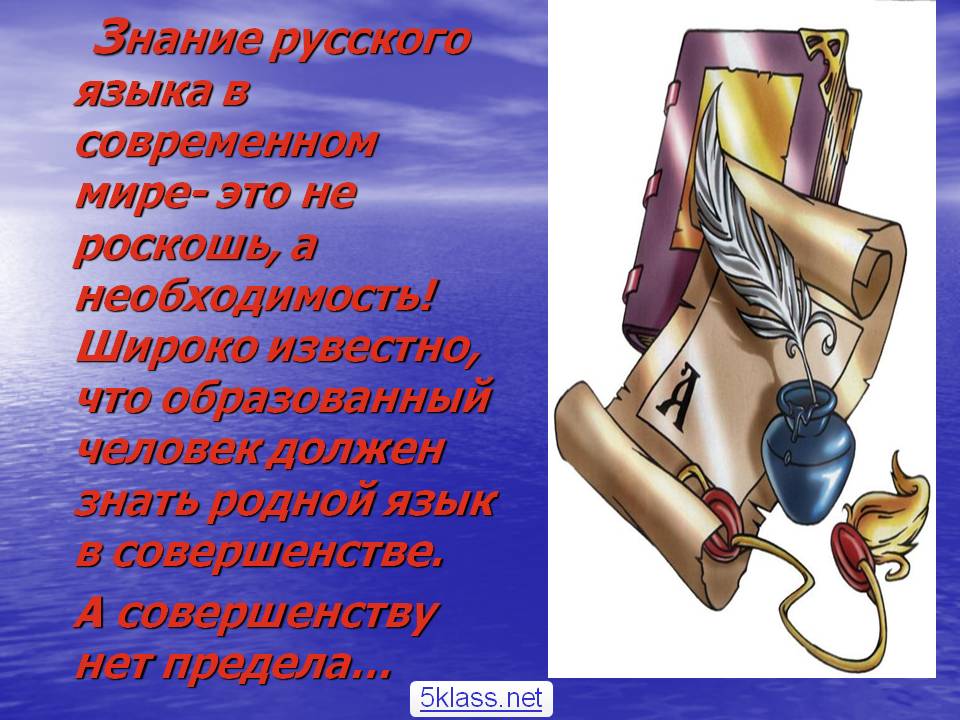 Речь и паронимы. Выбор и употребление паронимов
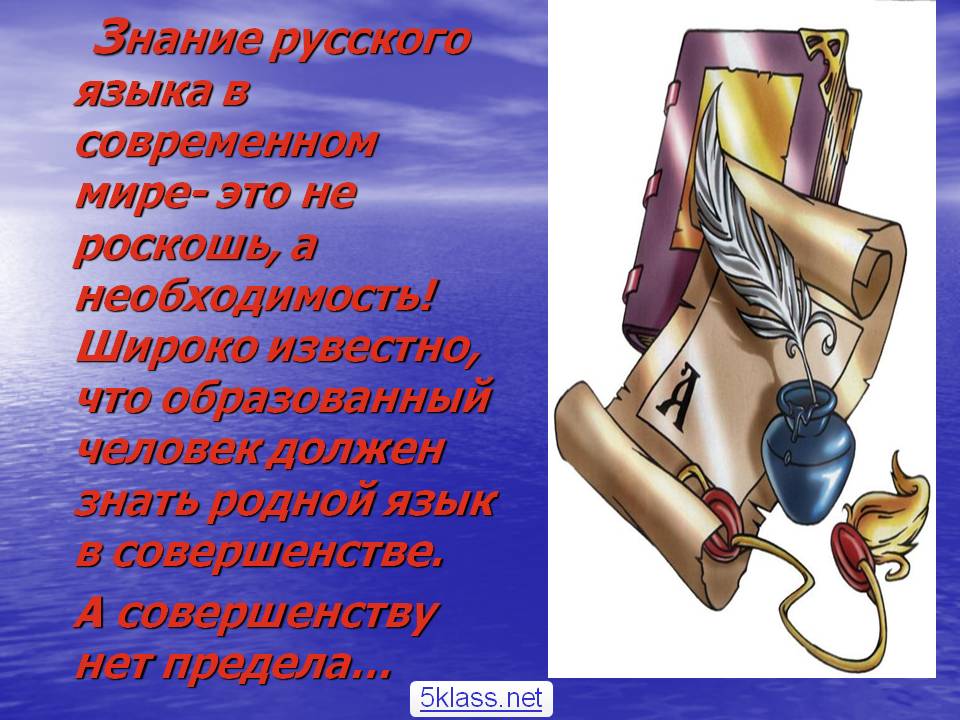 Смешение паронимов         в речи вызывает:1) искажение смысла: книга – источник познания (знания!);2) нарушение лексической сочетаемости: красивые и практические туфли (практичные!);3) замену нужного слова искажённым словообразовательным вариантом: внеочередная встреча – неочередная встреча.
Следует различать паронимы:- имеющие разные приставки: опечатки – отпечатки;- отличающиеся суффиксами: безответственный – безответный;- с разными основами (производной или непроизводной): рост – возраст.
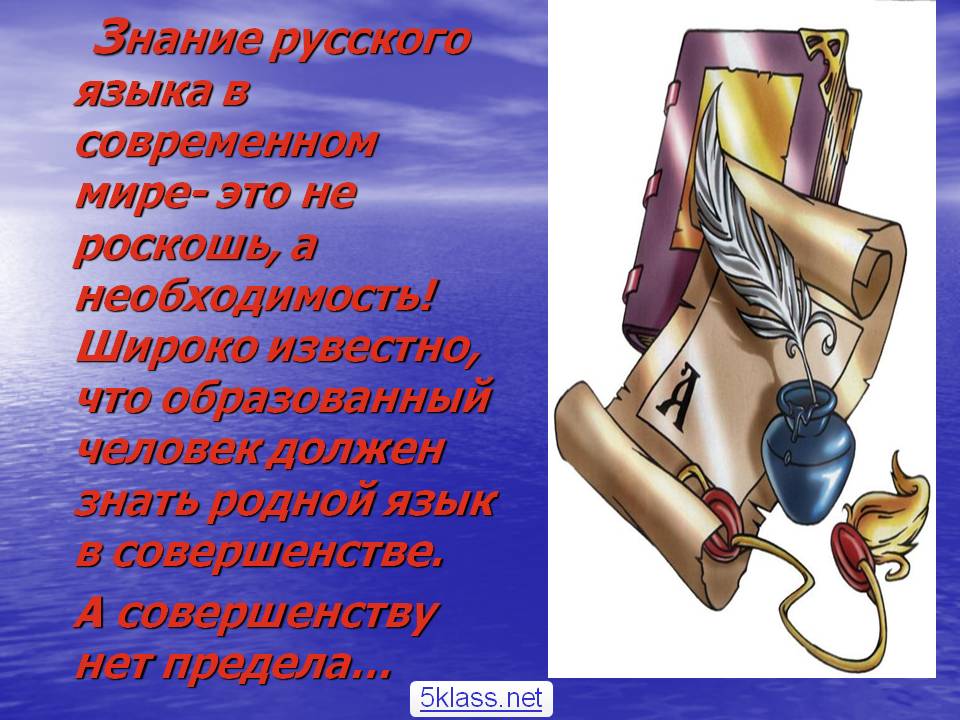 В каком предложении слово «признание» нужно заменить словом «признательность»?
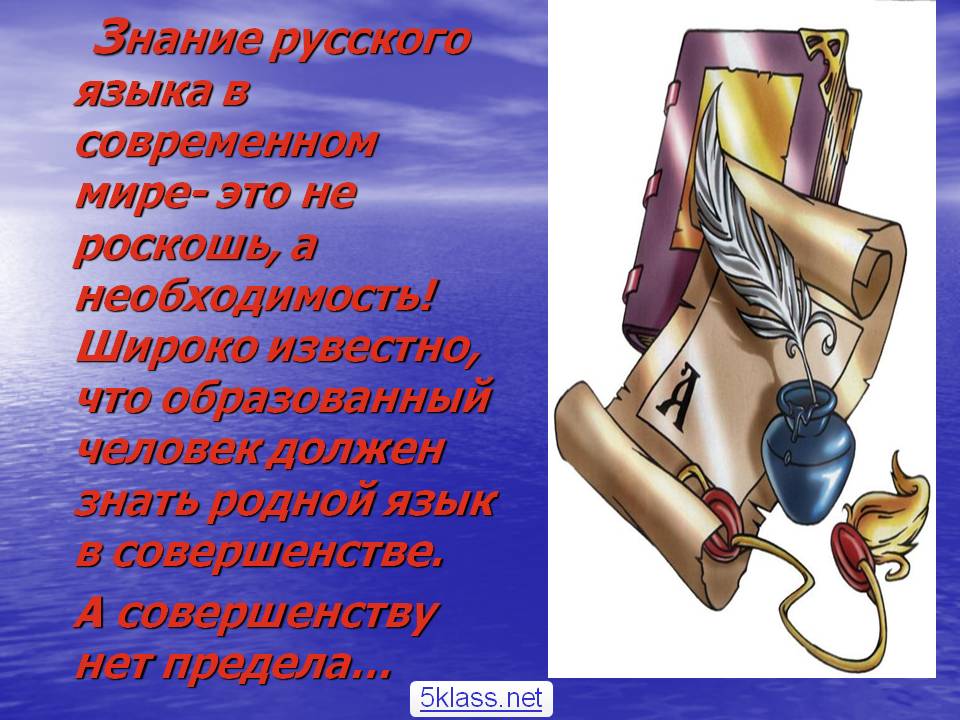 В каком предложении вместо слова «признание» нужно употребить «признательность»?1) Его любовное признание смутило Наташу до слёз.2) Мальчишки бросились врассыпную, и это было признанием несомненной моей победы.3) Девушка горячо защищала Петьку, и он испытывал к ней глубокое чувство признания.4) Нобелевская премия – это признание выдающихся заслуг учёного.
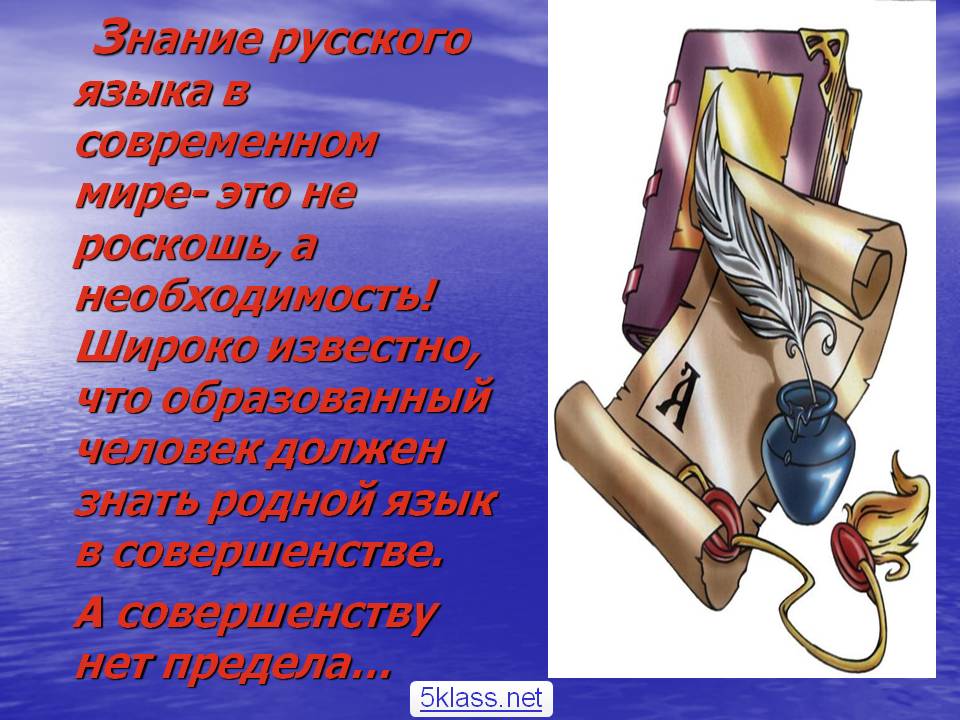 В каком предложении вместо слова «признание» нужно употребить «признательность»?Ответ:3) Девушка горячо защищала Петьку, и он испытывал к ней глубокое чувство признания ПРИЗНАТЕЛЬНОСТИ.
Паронимúя
Паронимы
(греч. para – «возле» + onyma – «имя») – 
однокоренные слова, близкие
по звучанию, но разные или 
частично совпадающие по 
значению.
Звуковая близость 
однокоренных слов часто 
создаёт почву для 
их смешения в речи:
поэтический – поэтичный, 
существо – сущность, 
встать – стать
Парономазúя 
(греч. paronomasia от «возле» 
+ onomazo – «называю») – 
звуковая близость слов, 
этимологически и семантически
различных (или: слова с 
разным написанием и близким,
но не тождественным 
значением): 

исторический – истерический, 
раут – раунд, 
бульвар –гульвар
Для чего используются паронимы?В речи паронимы
Задания
Задание 1. Установите соответствие:
А) адресат
Б) адресант
В) динамический
Г) динамичный
Д) командированный 
Е) командировочный
1) относящийся к динамике, движению
2) отправитель почтового отправления
3) получатель почтового отправления
4) обладающий большой внутренней энергией 
5) относящийся к командировке 
6) лицо, находящееся в командировке
Ответы:     А3Б2В1Г4Д6Е5
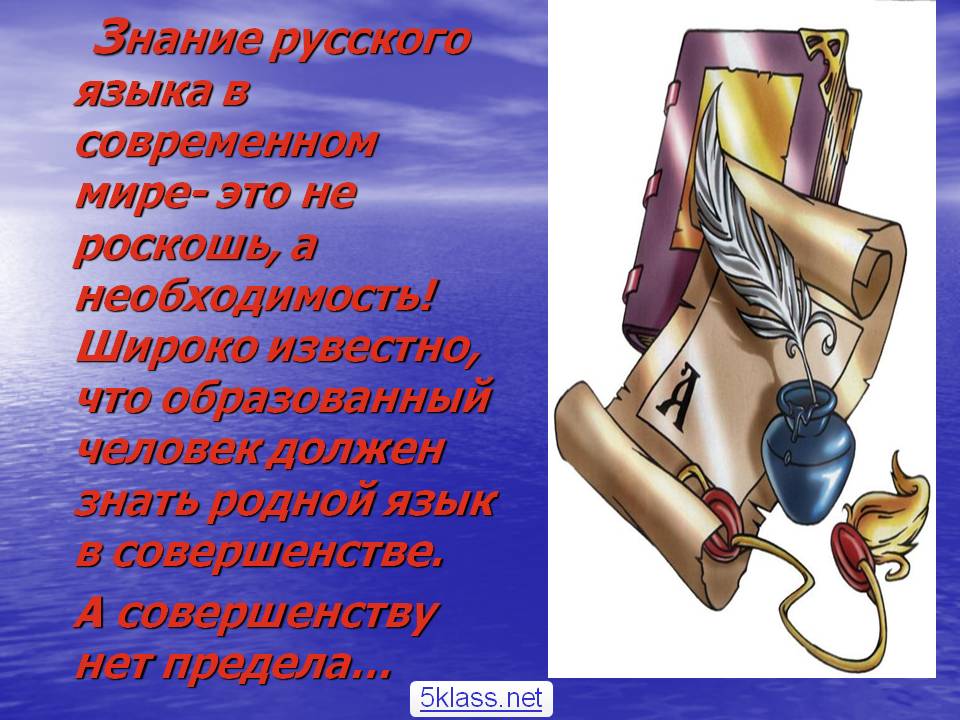 А) адресат – получатель почтового отправления;
Б) адресант – отправитель почтового отправления;
В) динамический – относящийся к динамике, движению (динамическая теория);
Г) динамичный – обладающий большой внутренней энергией (динамичный темп);
Д) командированный – лицо, находящееся в командировке;
Е) командировочный – относящийся к командировке (командировочные расходы).
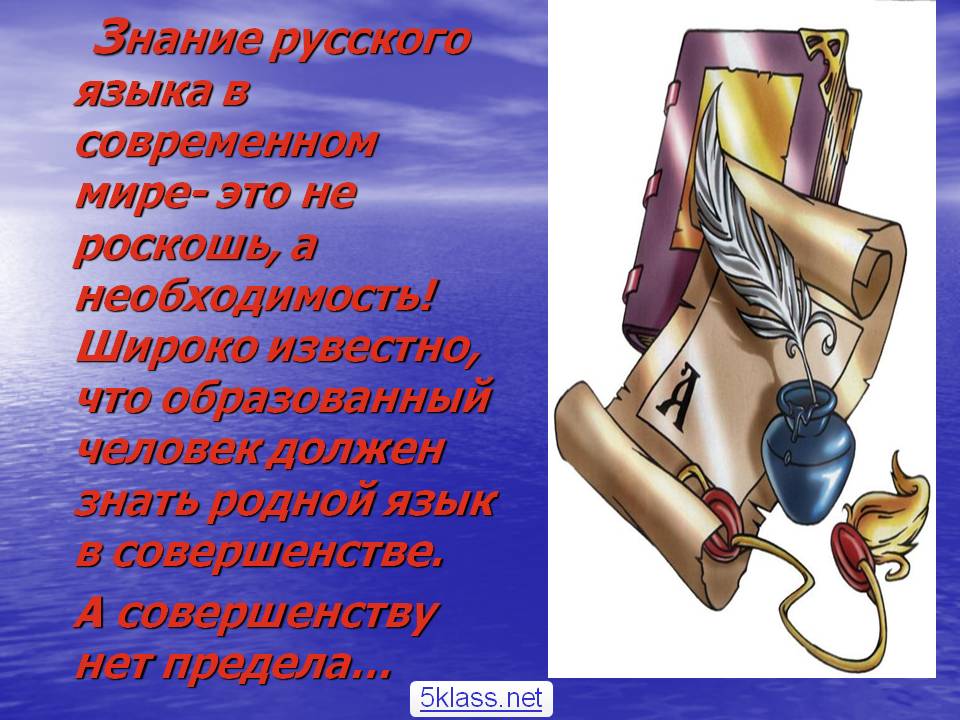 Задание 2: Определите значения приведённых слов. Составьте с ними словосочетания:
чужой — чуждый, 
демонстративный — демонстрационный, 
понятный — понятливый,
здравица — здравница, 
наследие — наследство, 
сокрушённо — сокрушительно,
удачный — удачливый
Ответы:
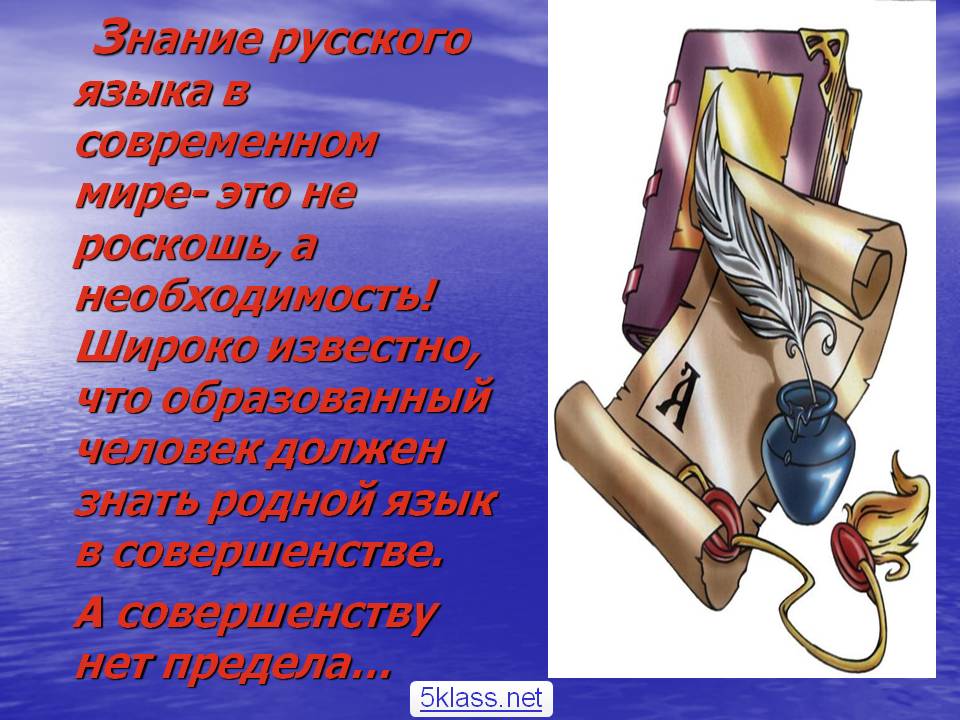 чужой человек — чуждые идеалы, 
демонстративный выход из зала — демонстрационный зал, 
понятный текст — понятливый ученик, 
бережное хранение книг — бережливый хозяин, 
произнести здравицу (тост) — отдыхать в здравнице (санатории), 
наследие писателя — родственник оставил наследство, 
говорить сокрушённо (с сожалением) — нанести сокрушительный удар,
удачная покупка — удачливый коммерсант
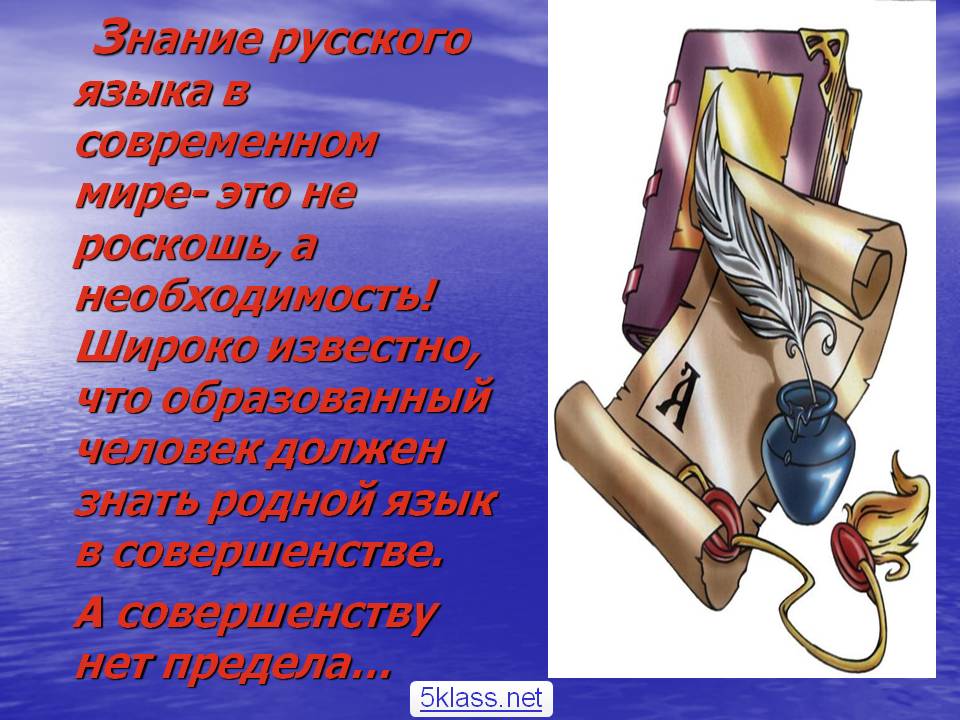 Задание 3: Образуйте словосочетания, выбирая из скобок нужное по смыслу слово:
поступок (нестерпимый, нетерпимый), 
удостоверение (командировочное, командированное), 
дни (героические, геройские), 
меры (эффективные, эффектные), 
стихотворение (лиричное, лирическое), 
просьба (доверительная, доверчивая).
Ответы:
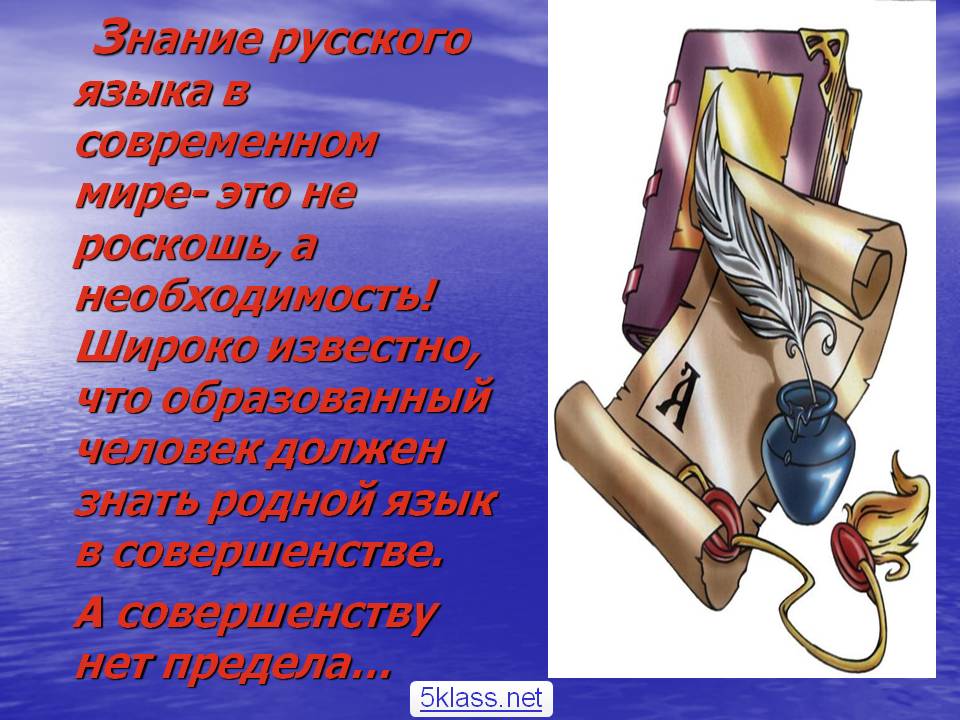 поступок (нестерпимый, нетерпимый), 
удостоверение (командировочное, командированное), 
дни (героические, геройские), 
меры (эффективные, эффектные), 
стихотворение (лиричное, лирическое), 
просьба (доверительная, доверчивая).
Задание 4. Чем вы объясните наличие в современном русском языке пар слов?
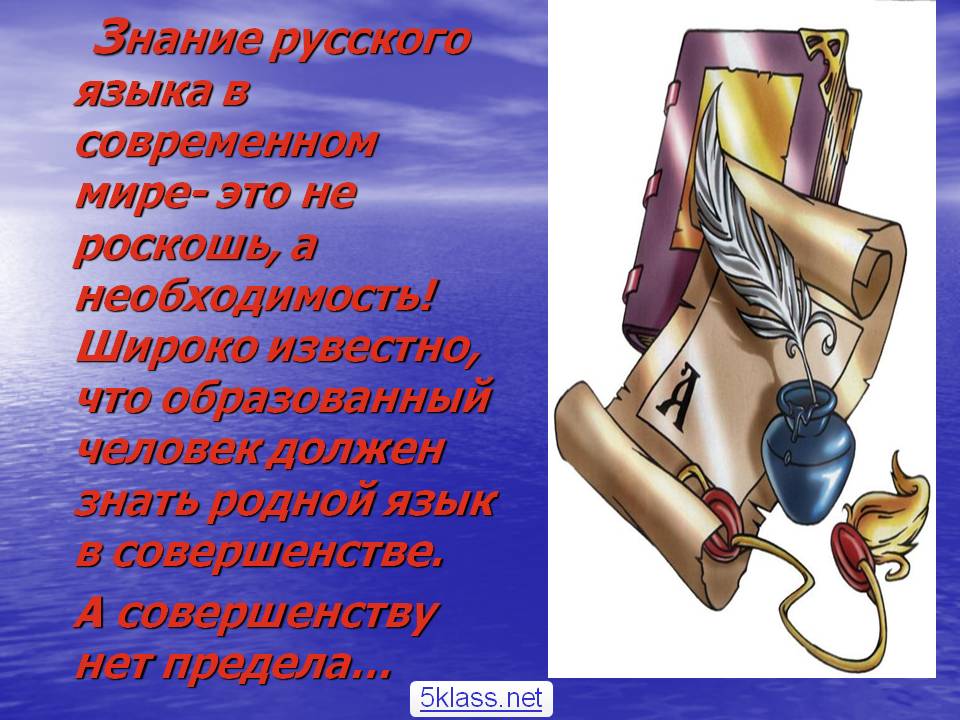 город – град,
невежа – невежда, 
горячий – горящий, 
млечный – молочный, 
сторож – страж.
Задание 5. Определите лексическое значение подчёркнутых слов:
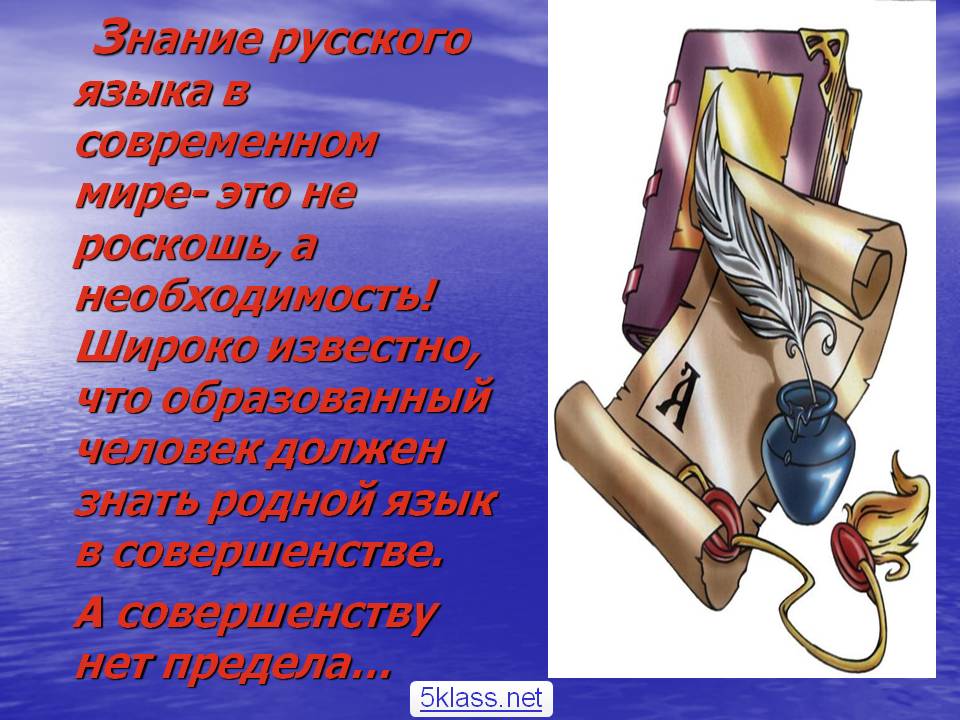 Весна наступила в этом году ранняя, дружная и – как всегда на Полесье – неожиданная. 
Побежали по деревенским улицам бурливые, коричневые, сверкающие ручейки, сердито пенясь вокруг встречных каменьев.
Задание 6. Укажите паронимы. Определите семантические различия паронимов:
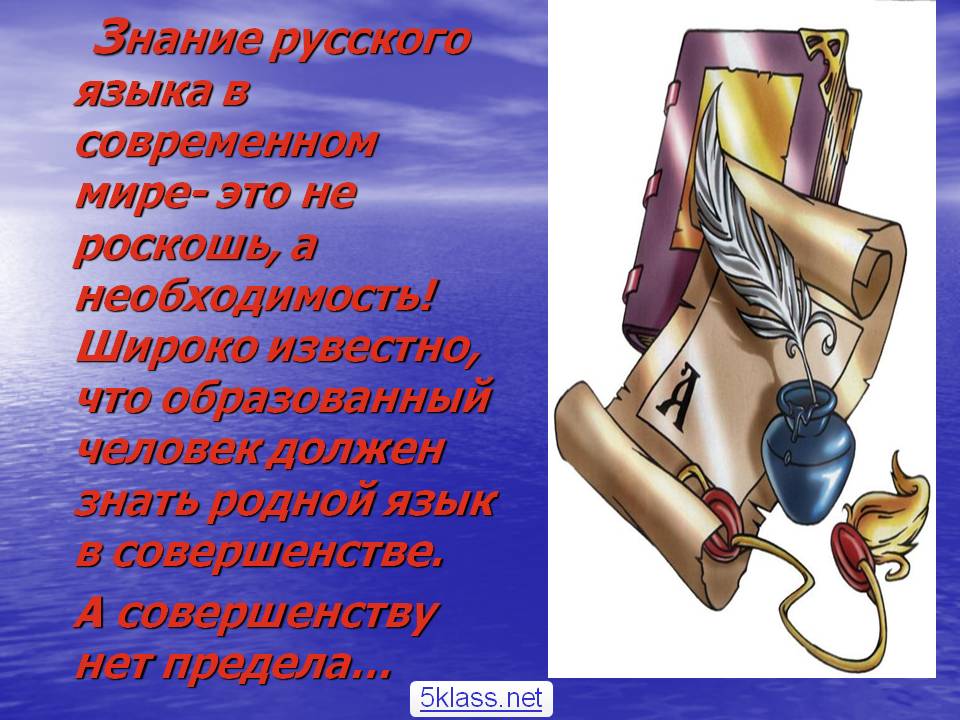 дружеский визит – дружественное рукопожатие, 
деловой язык – деловой вид, 
непоправимый вред – неисправимый мечтатель,  
отборный товар – отборочный матч, 
горделивая улыбка – гордый взгляд, 
обсудить происшедшее – осудить поступок,
Задание 7. Составьте словосочетания, выбирая из данных рядов нужные паронимы. Установите семантические различия:
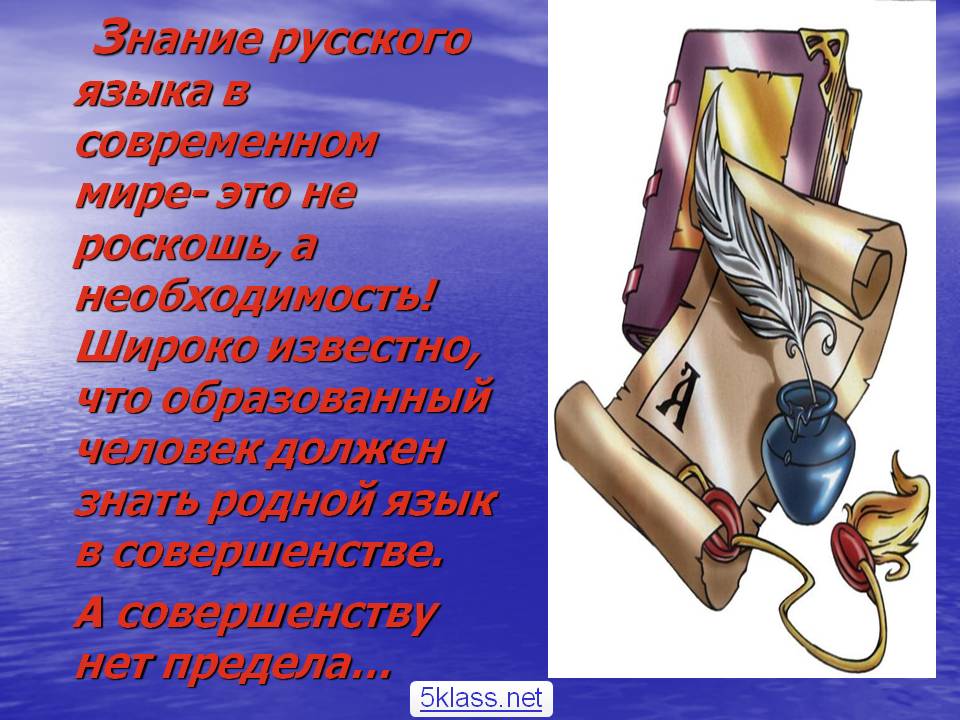 Желанный // желательный – гость, разговор, результат, визит, миг, минута, рассказ, решение, собрание, друг, дитя, сын. (Желанный – 1) кого ждут, желают; 2) милый, дорогой; 
3) желательный – нужный, необходимый, соответствующий желаниям.)

Лирический // лиричный – поэт, герой, стихотворение, тон, голос, тенор, бас, настроение, порыв, отступление, произведение. (Лирический – 1) относится к лирике как к роду поэзии; 2) проникнутый эмоциями, полный творчества; 3) мягко – певучий, нежный по тембру; 
4) лиричный – проникнутый лиризмом, отличающийся поэтической взволнованностью, задушевностью.) 

Представить // предоставить – отпуск, выбор, помещение, сведения, место, свободу, отчет, проект, схему, резолюцию, слово, кредит, возможность, заключение, характеристику. (Предоставить – дать в распоряжение, представить – передать).
Задание 8. Исправьте недочёты в употреблении паронимов:
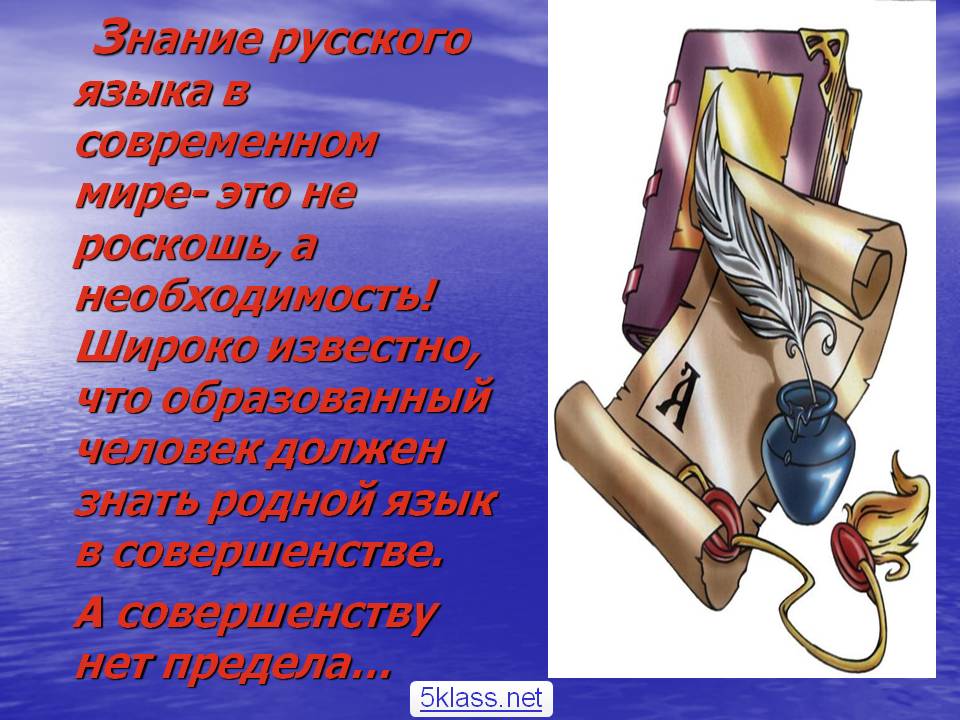 1 Пушкин выразил характеры людей того времени.

2 Фонвизин изображает свои взгляды в критических статьях.

3 Умственное ограничение Коробочки.

4 Онегин вел паразитический образ жизни.

5 Народ терпел двойственный гнёт. 

6 Тургенев завоевал мировую признательность.
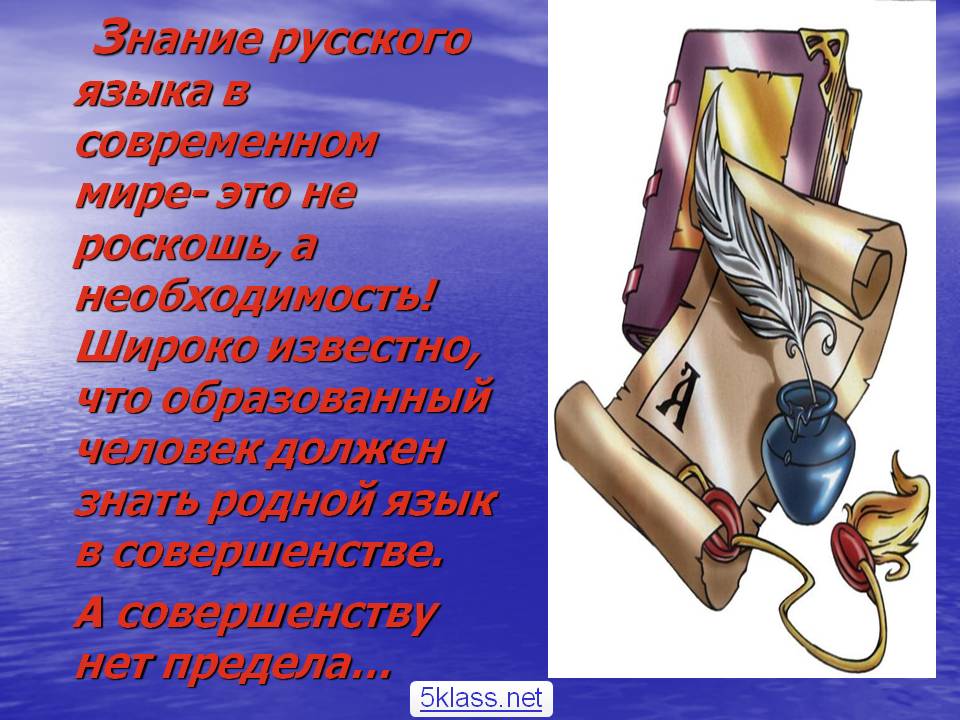 Задание 9. Найдите паронимы:
1 Маленькая девочка надевает на тоненький нежный пальчик огромный перстень, который уместно было бы одеть пожилой женщине.

2 Можно привести много примеров пагубной деятельности алкоголя на подростка.

3 Дорога домой пролегла через пустыню Гоби и смертные бои с французской армией.

4 Предыдущие работы режиссера поражают своей искренностью и проблематичностью.

5 Шукшин был экономичен в средствах выражения, избегал излишеств и украшений.
Тесты

тренировочные
Тест 1. Ошибка в употреблении паронимов допущена в предложении
Ответы:
1) Слово для доклада предоставили главному редактору. 

2) Банк представляет беспроцентные кредиты. 

3) Нам предоставлено право решать эти вопросы самостоятельно. 

4) Необходимо представить отчёт к сроку. 

5) Хозяин представил гостя.
1) Слово для доклада предоставили главному редактору. 
2) Банк представляет  (предоставляет) беспроцентные кредиты. 
3) Нам предоставлено право решать эти вопросы самостоятельно. 
4) Необходимо представить (предоставить) отчёт к сроку. 
5) Хозяин представил гостя.
Тест 2. Какое слово должно быть на месте пропуска?
Главный — заглавный:

1)_________ роль в этом спектакле исполняет 
С. Никитин.
2) __________ герои этого романа — Рудин и Елена. 
3) Собственные имена пишутся с________ буквы. 
4) __________ мысль романа — красота мира.
Ответы:

1) Главную роль в этом спектакле исполняет С. Никитин.
2) Главные герои этого романа — Рудин и Елена. 
3) Собственные имена пишутся с заглавной буквы. 
4) Главная мысль романа — красота мира.
Тест 3. Какое слово должно быть на месте пропуска?
Ответы:
Гостиная – гостиница:
1) Хозяин принял гостей в своей китайской ______.
2) ______ «Европейская» построена в XIX веке. 
3) В их квартире не было ________.
4) Она работает горничной в _________.
1) Хозяин принял гостей в своей китайской гостиной.
2) Гостиница «Европейская» построена в XIX веке.
3) В их квартире не было гостиной. 
4) Она работает горничной в гостинице.
Тест 4. Какое слово должно быть на месте пропуска?
Надеть — одеть; 
одеваться — одеться
Ответы:

1. Надень тёплое пальто, на улице очень холодно. 
2. Мать одела свою дочь по последней моде. 
3. Он надел фрак и чёрный галстук. 
4. Они оделись как на праздник. 
5. «Учись, мой маленький, одеваться сам»,— сказала мать.
1. ______ тёплое пальто, на улице очень холодно. 
2. Мать _________ свою дочь по последней моде. 
3. Он _____ фрак и чёрный галстук. 
4. Они ________ как на праздник. 
5. «Учись, мой маленький, __________ сам»,— сказала мать.
надеть (кто надел что-либо на кого)  
одеть (кто одел кого)
Тесты

Установите соответствие между паронимами и их лексическими значениями
Тест 1:
Ответ: А3Б1,2
Прилагательные в значении «страшный, внушающий ужас», «свидетельствующий о страдании» употребляются как синонимы: трагичный (трагический) случай, событие, выражение лица.
Тест 2:
Ответ: А1Б2
Они совпадают в значении «хорошо разбирающийся в жизненных делах»; «то, что приносит реальную пользу»; но различаются употребительностью. В сочетании практичный человек, практический человек можно выделить разные оттенки значения: 
практический человек – человек рассудительный, реалистических жизненных взглядов и наклонностей; 
практичный человек – человек, склонный к практицизму, с жизненной хваткой, расчётливостью.
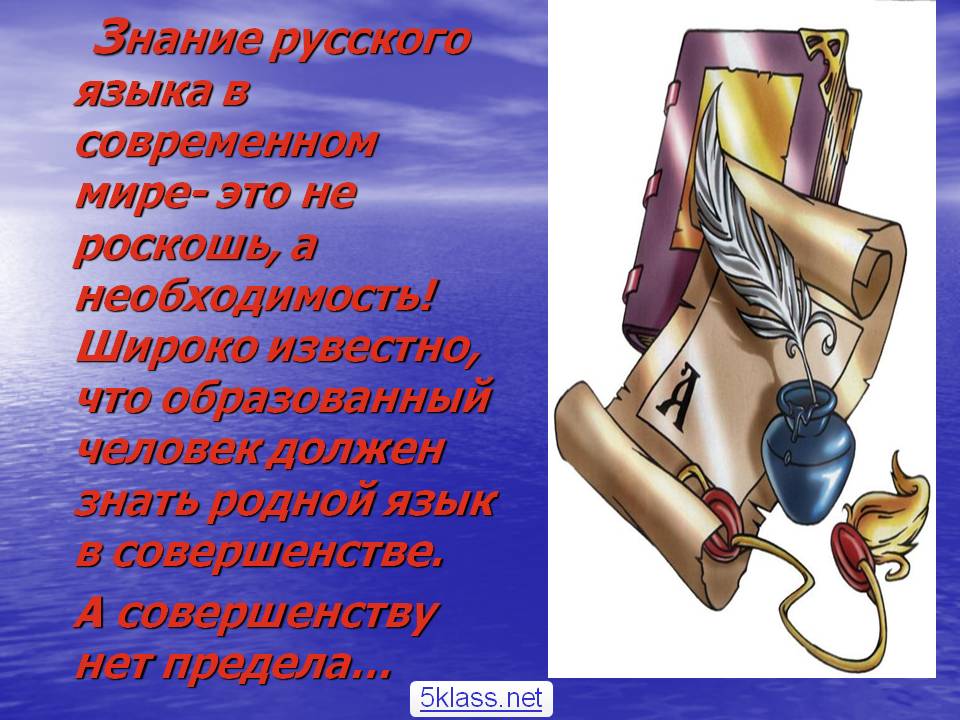 Тест 3:
А. Туристический 
Б. Туристский

1) относящийся к туристу, туристам (~ лагерь, база, поезд, путёвка, палатка, ужин, поход – поход, сезон);
2) относящийся к туризму (~ бюро, справочник, журнал, поездка, костюм, поход – связанный с задачами туристов).
Ответ: А2Б1
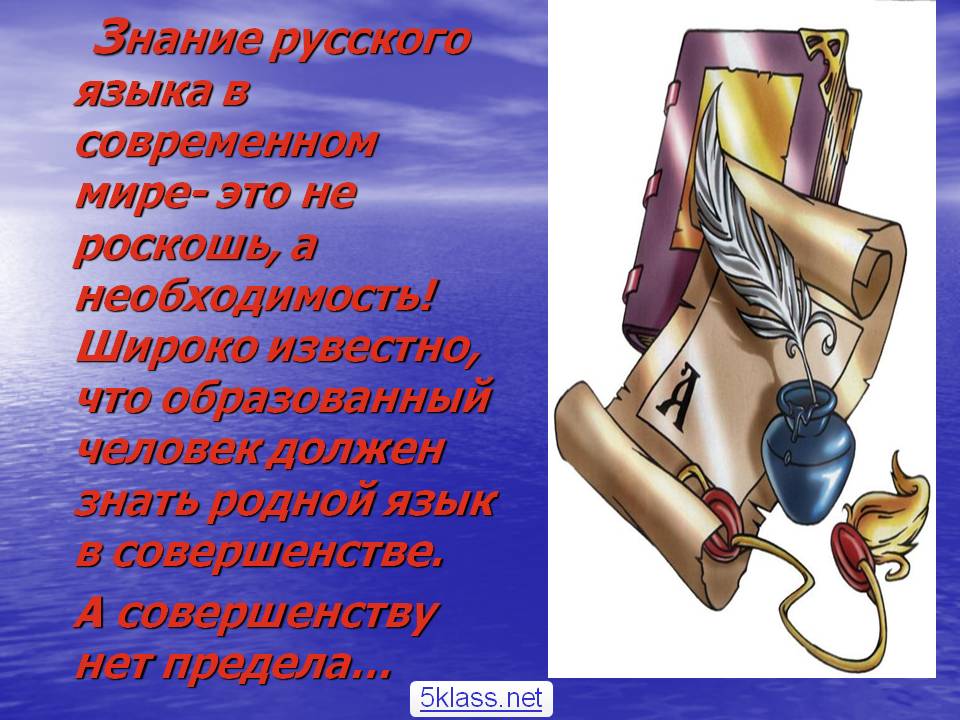 Тест 4
А. Умиротворение 
Б. Умиротворенность
1) установление мира, спокойствия, согласия; успокоение (политика ~, ~ страстей);
2) состояние умиротворения, полного спокойствия (~ души).
А1Б2
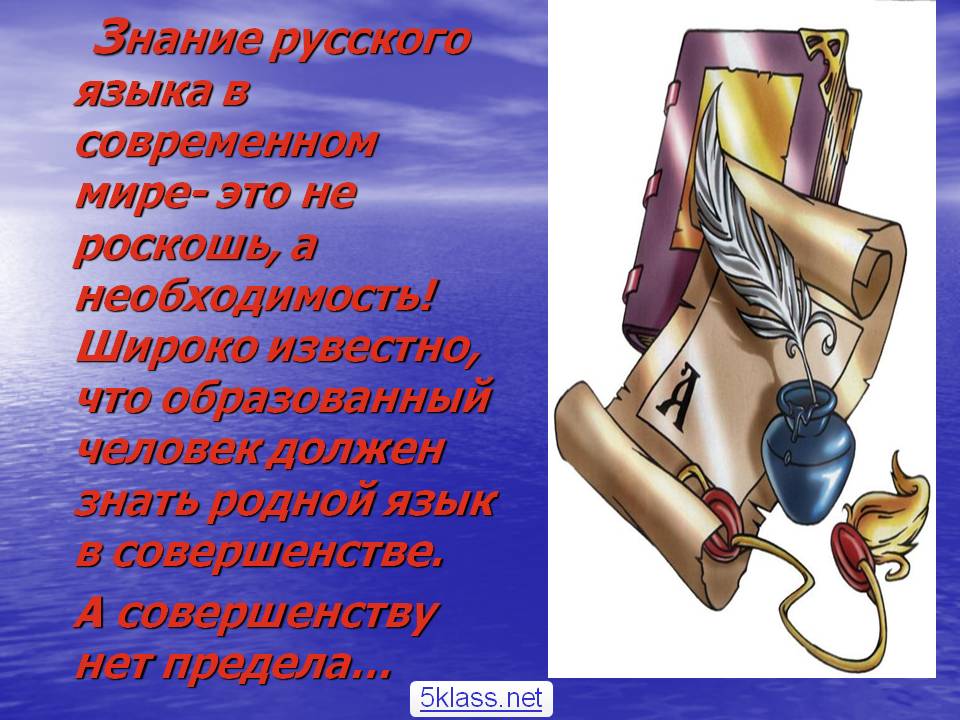 Тест 5
А. Фанатизм 
Б. Фанатичность
свойство фанатичного (~ убеждений, 
~ поступков);
2) образ мыслей и действий фанатика; необычайная преданность каким-либо взглядам, идеям (~ религиозный, безграничный).
А2Б1
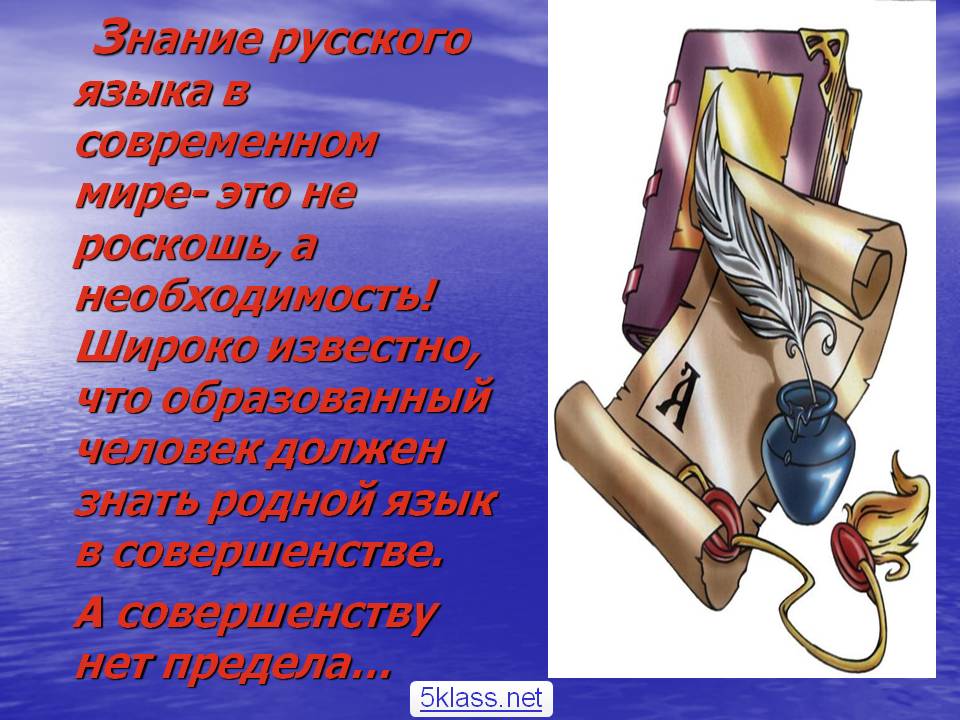 Тест 6
А. Военный 
Б. Воинский
1) относящийся к войне;
2) относящийся к военному делу, военной службе (~ поезд, билет, часть);
3) относящийся к обслуживанию армии и нужд войны 
(~ промышленность, положение, наука, дело);
4) свойственный воину (~ доблесть, долг, традиции).
А1,3Б2,4
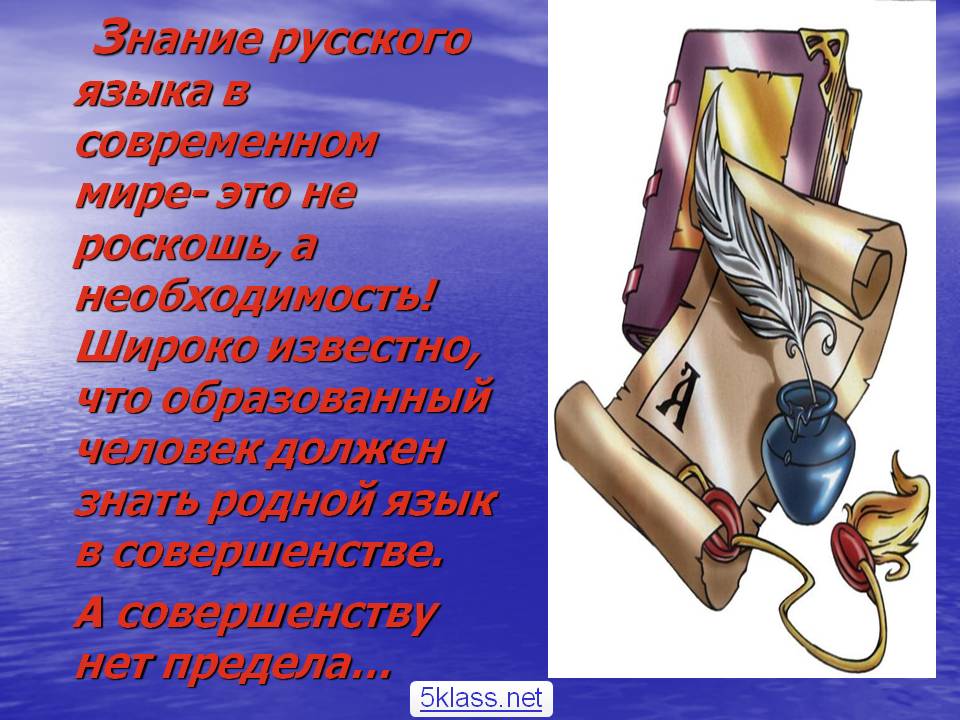 Тест 7
А. Одевать 
Б. Надевать
1) обозначает действие, обращенное на другой предмет;
2) обозначает действие, обращённое на его производителя.
А1Б2
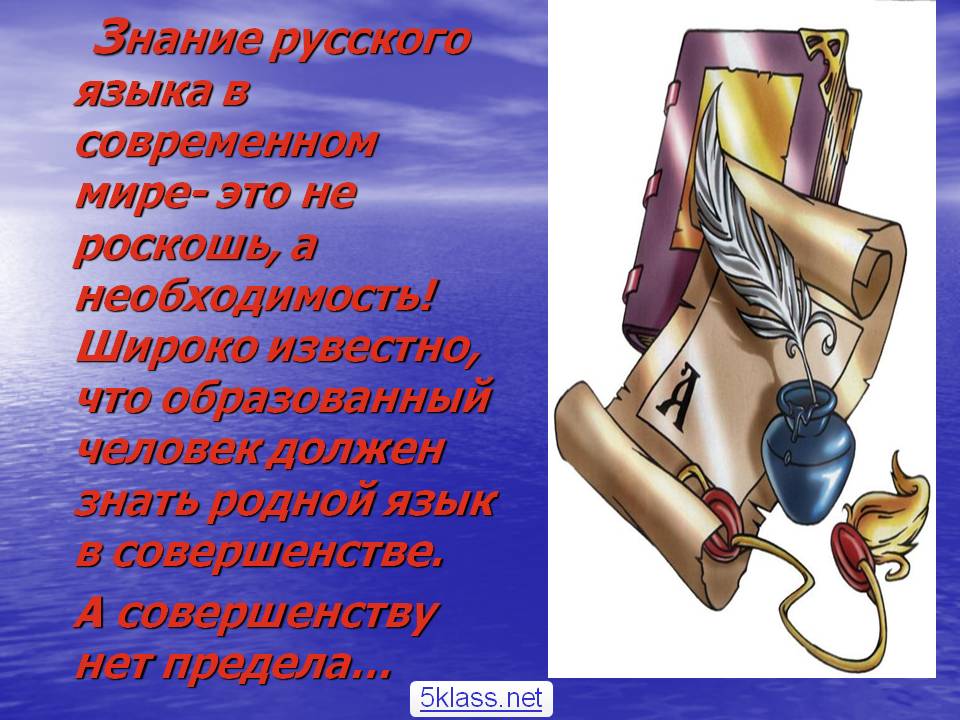 Тест 8
А. Невежда
Б. Невежа
1) грубый, невоспитанный человек;
2) малообразованный человек.
А2Б1
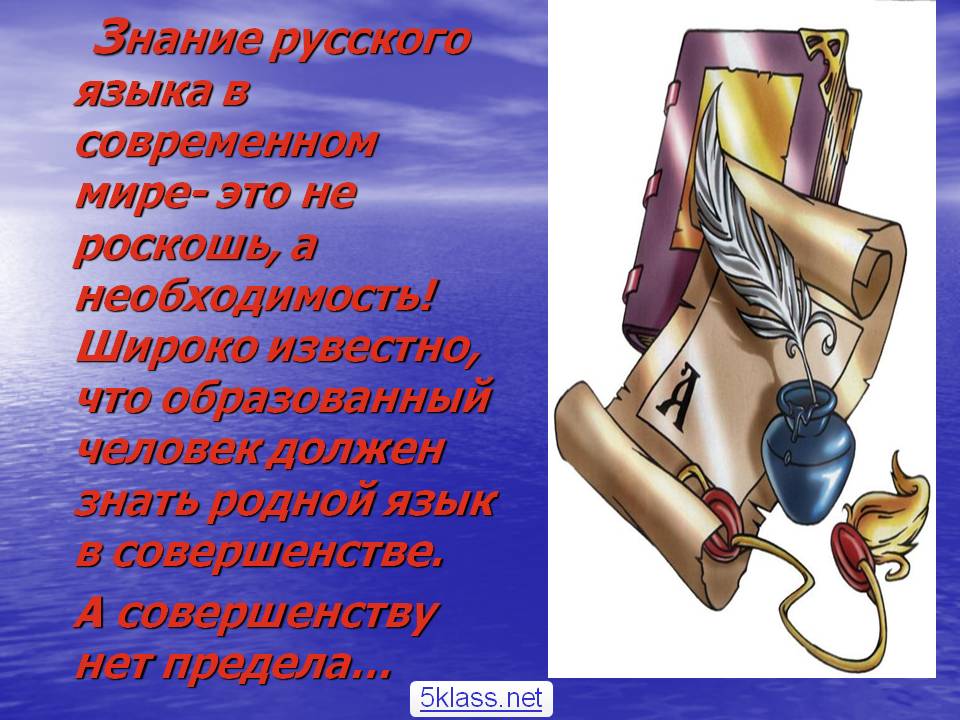 Тест 9
А. Уплатить 
Б. Оплатить
1) с предлогом за;
2) без предлогов.
А1Б2
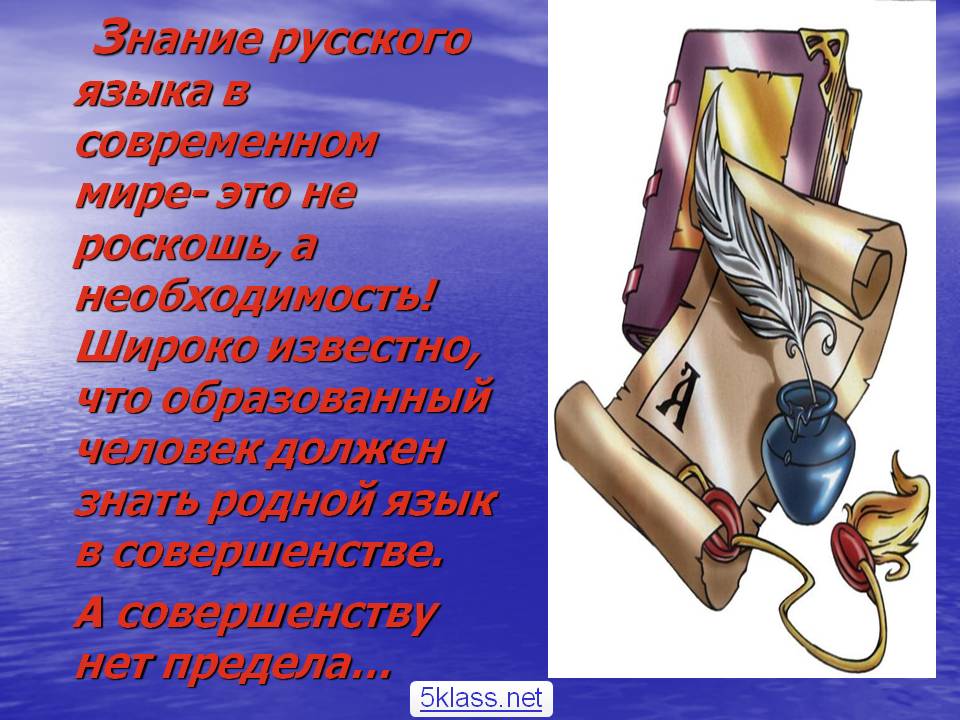 Тест 10
А. Роспись 
Б. Подпись
1) собственноручно подписанная фамилия; 
2) живопись на стенах, потолках, предметах быта.
А2Б1
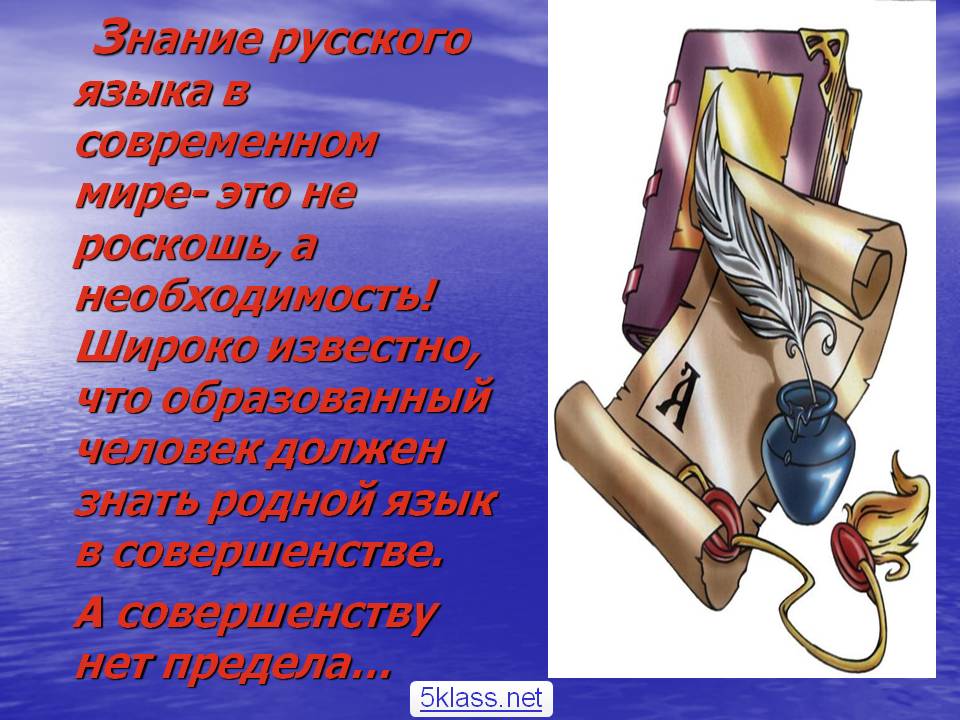 Тест 11
А. Осуждать 
Б. Обсуждать
1) выразить неодобрение признать дурным
2) разобрать, обдумать, высказывая свои соображения по поводу чего-нибудь;
3) приговорить к какому-нибудь наказанию.
А1,3Б2
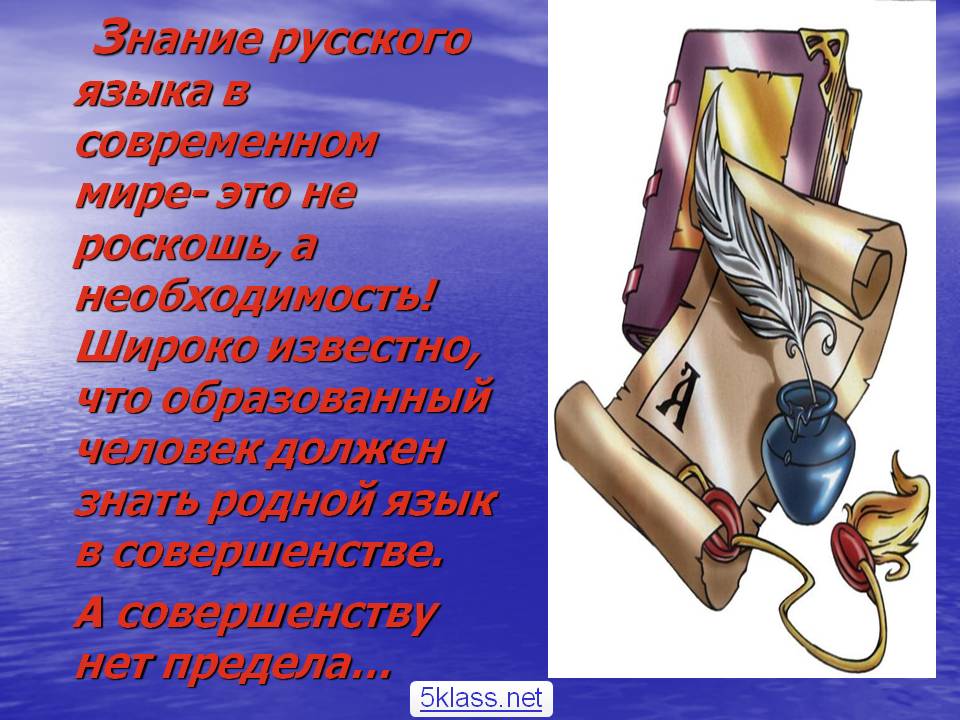 Тест 12
А. Поэтический 
Б. Поэтичный
1) относящийся к поэзии, проникнутый ею, свойственный поэту, поэзии (~ творчество, мастерство, вольность, грусть, жилка, натура);
2) проникнутый повышенной эмоциональностью, восторженный, очаровательный (~ душа, выступление, слова, пейзаж);
3) содержащий элементы поэтичности в содержании произведения (~ стихи, песни; пафос, приём, замысел, вымысел).
А1,3Б2